International Conference on Ambient Intelligence in Health Care (ICAIHC-2022)
Organized by Department of Computer  Application,
Siksha ‘O’ Anusandhan Deemed to be University, Bhubaneswar, India
April  15-16, 2022
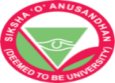 Contribution Title

First Author1[0000-1111-2222-3333] and Second Author2[1111-2222-3333-4444]
1,2 Name of the department,
Name of The Institute, Place
An abstract is a short summary of a longer work (such as a dissertation or research paper). The abstract concisely reports the aims and outcomes of your research so that readers know exactly what the paper is about.


The introduction to a research paper is where you set up your topic and approach for the reader. 

Present your topic and get the reader interested
Provide background or summarize existing research
Position your own approach Detail your specific research problem
Give an overview of the paper’s structure
ABSTRACT
RESULTS
Fig. Figure name
INTRODUCTION
CONCLUSION AND 
INNOVATION
PROPOSED WORK
FUTURE WORK
FLOWCHART/PICTORIAL REPRESENTATION
REFERENCES
1. Author, A.: Article title. Journal 2(5), 99–110 (2016).
2. Author, A., Author, B.: Title of a proceedings paper. In: Editor, F., Editor, S. (eds.) CONFERENCE 2016, LNCS, vol. 9999, pp. 1–13. Springer, Heidelberg (2016).